sponsorluk
•Bu üniteyi çalıştıktan sonra; 
•Sponsorluk uygulamasının Mesenlik ve bağışçılıktan farkını anlayabilecek,
•Sponsorluğun tarihsel gelişiminde Mesenlik uygulamasının ve Medicilerin rolünü kavrayabilecek,
•Sponsorluğun modern dünyadaki gelişimini analiz edebilecek,
•Türkiye'de sponsorluğun dününü ve bugününü bilecek,
•Sponsorluğun dünyadaki ve Türkiye'deki gelişimi arasında paralellik kurabileceksiniz.
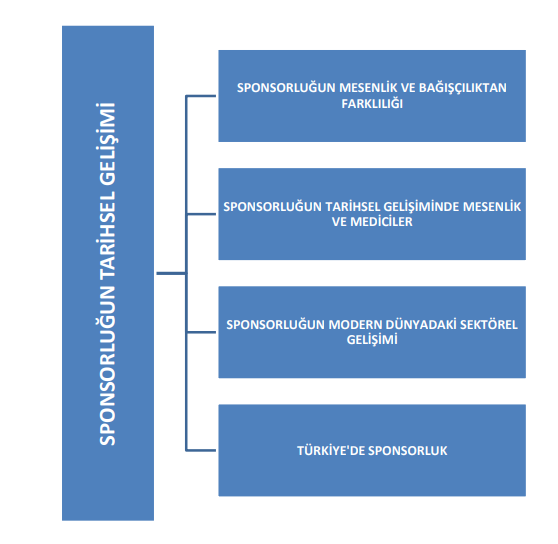 SPONSORLUĞUN MESENLİK VE BAĞIŞÇILIKTAN FARKI 
  Doğup geliştiği Avrupa’da uzun bir geçmişi olan mesenlik uygulamasında, yukarıda da ifade edildiği gibi- soylu ve varlıklı ailelerin önemli sanatçıları ve şairleri desteklemesi ve onların çalışmalarını rahat bir ortamda yürütmeleri amaçlanmıştır.
Mesenlik, terim olarak bugün bazı dillerde (Fransızca, Japonca gibi) hâlâ  sanatsal faaliyetleri destekleme anlamında kullanılırken    
      sponsorluk kavramı ağırlıkla spor alanı olmak üzere sanatsal, kültürel, bilimsel ve sosyal alan gibi pek çok alanda yapılan faaliyetleri kapsamaktadır. 
     Bağışçılık kavramı ise genellikle sosyal alanda yürütülen uygulamaları ifade etmektedir.
Buna göre, sponsorluk ile mesenlik ve bağışçılık olguları arasında keskin çizgilerin olduğu ileri sürülebilir. Çünkü bir hayır faaliyeti olan bağışçılıkta bağış yapılan kişi ya da kurumdan herhangi bir karşılık beklenmez. Mesenlikte de bağışçılık felsefesine yakın bir anlayış söz konusudur. Bu uygulamada, toplumun sempatisini kazanmak amacıyla önemli kişiler himaye edilip onlara rahat bir çalışma ortamı sağlanmaktadır.
Destekleyen ve desteklenen biçiminde iki tarafın yer aldığı mesenlikte, mesen sanat ve kültür alanlarında toplumsal katkıyı önemseyerek önemli sanat ve kültür insanlarını desteklemekte ve bu kişiler de önemli imkânlara kavuşarak çalışmalarını rahatlıkla sürdürmektedirler.
Günümüzde, zamanla ortaya çıkan vakıfların mesenlerin yerini aldıkları ve benzer şekilde onların görevlerini üstlendikleri görülmektedir. Zengin ve soylu ailelerin yapmış olduğu mesenlik faaliyetleri, yine onlar tarafından kurulan vakıflar aracılığıyla devam ettirilmektedir. Örneğin, 
Eczacıbaşı Holding bünyesinde kurulan İstanbul Kültür ve Sanat Vakfı ve 
Sabancı Holding bünyesinde kurulan Hacı Ömer Sabancı Vakfı gibi.
Kelime kökeni Yunanca “philanthropy” olan ve “insan sevgisi” anlamına gelen hayırseverlik kavramı, bir bireyin veya grubun ortak faydayı geliştirmek ve yaşam koşullarını iyileştirmek için yaptıkları gönüllü bağışları ifade etmektedir.
Mesenlikte olduğu gibi bağışçılıkta da desteklenen kişi, kuruluş veya organizasyondan herhangi bir karşılık beklenmezken bağış yapan kişi veya kurumlara devletin sağlamış olduğu vergi muafiyetleri söz konusudur.
Bağışçılıkta yapılan nakdî veya ayni yardım genellikle aleni olarak duyurulmaz, duyurulsa da sadece haber değeri olduğu içindir. Kamuoyuna duyurulmasında tanıtım amacı ön plana çıkarılırsa o zaman yapılan yardımlar bağışçılıktan ziyade sponsorluk olarak kabul edilir.
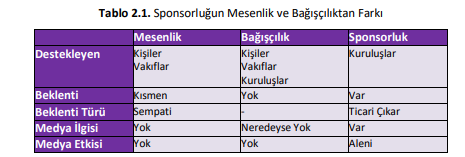 SPONSORLUĞUN TARİHSEL GELİŞİMİNDE MESENLİK VE MEDİCİLER
  Sponsorluğun tarihsel gelişimiyle ilgili literatüre bakıldığında ilk örneklerle eski çağlarda Antik Yunan ve Roma’da karşılaşılmaktadır. Günümüzdeki modern olimpiyat oyunlarının orijini olan ve ilk defa Antik Yunan’daki adını aldığı Olimpia bölgesinde MÖ 776’da düzenlenen olimpiyat oyunları dolayısıyla sponsorluğa benzer ilk uygulamalara rastlanılmaktadır.
“Bu oyunlar kapsamında öne çıkan ve ‘Olimpiyat Hükümdarı’ olarak tercüme edilen ‘ekecheiria’ kavramı, oyunlara maddi destek veren önemli zengin ailelere atfedilmiştir. Zaman içerisinde geleneksel bir hâl alıp daha geniş bir çerçevede ve katılımla düzenlenmeye devam eden bu oyunlara, toplumda itibar kazanma ve farkındalık yaratma arayışında olan zengin ailelerin, kişilerin ve yerel yönetimlerin ilgisi ve maddi desteği giderek daha da artmıştır.”
Benzer şekilde “Antik Roma’daki gladyatör oyunları da (Resim 2.1.) böylesi bir etki yapmış ve oyunlardan önceki akşam zengin kişiler ya da bugünkü moda ifadeyle sponsorlar (munerarius) halka açık ziyafet vererek toplumda itibar kazanma arayışı gütmüşlerdir.
Sponsor, locasından arenaya inip yenen gladyatöre odun bir kılıç vererek özgürlüğünü bağışlayabilir, yenilen gladyatörün de -seyirci tezahüratına göre- affedilmesine ya da katledilmesine karar verebilirdi.”
Himaye etmenin modern biçimi olarak tanımlanabilen sponsorluğun tarihsel kökenlerinde ilk akla gelen mesenlik uygulaması ve Medici ailesidir.  Bu ilk örnekler sponsorluğun tarihsel gelişimini açıklamakta ve günümüze ışık tutmaktadır.
Mesenlik, adını MÖ 1. yüzyılda Roma’da İmparator Augustus Dönemi’nde yaşayan, imparatorun yakın dostu ve danışmanı olan Gaius Clinius Maecenas’dan almaktadır. İmparatorluğun kültür işlerini yürüten Maecenas, görevi itibarıyla zamanının önemli sanatçılarını ve şairlerini desteklemiş ve onlara eserlerini üretebilmeleri için imkân sağlamıştır.
Örneğin Maecenas; ünlü şair Horatius’a küçük bir çiftlik evi, Propertius’a kendi evini ve Vergil’e Napoli yakınlarında bir ev vermiş ve sadece sanatla uğraşmalarını istemiştir. Sanatçılar da hem maddi olanakları sağlaması hem de imparatora yakın olması dolayısıyla eserlerinde Maecenas ismine yer vererek onu taltif etmişlerdir.
Diğer bir yaklaşıma göre de Maecenas, bu yolla hem ün kazanmış hem de İmparator Augustus’un izlediği politikayı desteklemek amacıyla himaye ettiği şairleri adeta “resmî bir basın” gibi kullanmıştır.
Sponsorluğun tarihsel gelişiminde ikinci önemli örnek, (Resim 2.2). Mediciler,  Ortaçağ’da Floransa’da yaşamış sanat alanıyla içli dışlı bir banker ailedir. Bu aile, toplumsal ihtiyaçlar için kilise ve kütüphane gibi eserler yaptırırken Donatello, Leonardo da Vinci, Michelangelo, Novalis, Boticelli gibi sanatçılara da destek olmuştur.
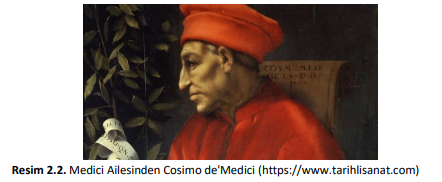 Medici ailesinin yanı sıra Este, Sforza, Visconti gibi burjuva ailelerini de dikkate almak gerekir. Bütün bu aileler sanatçılara yalnız maddi olanaklar sağlamamışlar, aynı zamanda sanat konusunda bilgi ve fikir sahibi olduklarından himaye ettikleri sanatçıları yönlendirmişlerdir.
zengin ailelerin Hayırsever işleri arasında; çeşitli binalar yaptırma, kamu yararı için yapılan işlere harcama ve vergi ödeme yer almıştır. Yaptırdıkları binalara bakıldığında, her biri sanat şaheseri sayılan kendilerine yönelik konaklar yanında özellikle kiliseler ve manastır kütüphaneleri çok dikkat çekmiştir.
SPONSORLUĞUN MODERN DÜNYADAKİ SEKTÖREL GELİŞİMİ 
      Çağdaş anlamda ticari güdülerle yapılan sponsorluk uygulamaları, 19.yüzyılın ikinci yarısından sonra ortaya çıkan yeni bir olgudur. Modern sponsorluk uygulamalarının dünyada ilk olarak Kıta Avrupa’sında başladığı ve özellikle de spor alanında yürütüldüğü dikkat çekmektedir.
Yine, 1864’te Worcester’da -bugün dahi kriket sporu tutkunları için kutsal sayılan- Wisden Cricketers Almanak’ın basımı bir spor kıyafetleri üreticisi tarafından gerçekleştirilmiştir.
1887’de Fransız dergisi Velocipede araba yarışlarının basın sponsorluğunu üstlenirken yine bir Fransız lastik üreticisi olan Michelin ürünlerini tutundurmak amacıyla motor yarışlarının tedarik sponsorluğunu üstlenmiştir.
20. yüzyıla gelindiğinde ise sponsorluk artık büyük şirketler tarafından ilgi gösterilen bir uygulama olmaya başlamıştır. Fakat ABD’de sponsorluk bir iletişim aracı olarak yüzyılın ilk yarısında hızla yaygınlaşırken Avrupa’da 1960’lara, Japonya’da ise 1970’lere değin çok büyük artış gösterememiştir.
Modern dünyada sponsorluğun gelişimi dört safhaya ayrılabilir: 
  Birinci safha; 1960 ila 1970’leri kapsayan ve bu yıllarda özellikle televizyon dolayısıyla futbolun ve futbol organizasyonlarının dünyada gördüğü ilgiye bağlı olarak spor sponsorluğunun ön plana çıktığı dönemdir.
 İkinci safha; neo-liberal politikaların dünyada yaygınlaştığı 1980’li yıllarda alternatif arayışlara bağlı olarak sponsorluğun kültür, sanat, sosyal ve çevre alanlarında yapılmaya başlandığı ve televizyonlarda ilk uygulamaların görüldüğü dönemdir.
  Üçüncü safha; geç 1990’ları erken 2000’leri kapsayan yıllarda kurumların artık stratejik olarak gördükleri sponsorluğun iletişim karmasının bir unsuru hâline geldiği dönemdir.
 Dördüncü safha; 2000’lerin ilk yıllarından günümüze kadar uzanan, iletişim karmasının stratejik bir unsuru olarak sponsorluğun kurumun ya da markanın ekonomik hedeflerine ulaşmasında kullanılmaya başlandığı yakın dönemdir.
1984 Los Angeles Yaz Olimpiyat Oyunları modern sponsorluk uygulamaları için bir dönüm noktası olmuştur. Çünkü hükümetin yeterli finansman kaynağını ayırmaması dolayısıyla tehlikeye giren oyunlar, 400 milyon doları aşan sponsorluk desteği ile yapılabilmiştir.
TÜRKİYE’DE SPONSORLUK 
Ülkemizde sponsorlukla ilgili ilk örnekler - mesenlik uygulamasına benzer şekilde- himaye etme biçiminde ortaya çıkmıştır. Bu olgu, 1980 ve sonrasında cereyan eden ekonomik, politik, toplumsal ve teknolojik gelişmelere bağlı olarak gelişme göstermiştir.
TÜRKİYE’DE SPONSORLUK 
   Mesenlik uygulamasına benzer sponsorlukla ilgili ilk örnekleri Osmanlı İmparatorluğu’nda görmekteyiz. Osmanlı’da, padişahların sarayda özellikle sanat ve ilim koruyuculuğuna yöneldikleri ve karşılığında herhangi bir menfaat talep etmedikleri dikkat çekmektedir.
Bu yönüyle saray sadece padişah ve ailesinin ikametgâhı, yasama, yürütme ve yargı gücünün bir arada bulunduğu bir yer değil, aynı zamanda bir üniversite, bir sanat akademisi olmuştur. Alanlarında yetenekli sanatçıların ve bilim insanlarının himaye edildiği sarayda rahat bir çalışma ortamı sağlanmış ve bunların hizmetlerinden faydalanılmıştır.
Has ya da hassa olarak nitelendirilen bu kimseler (hassa mimarları gibi) sarayda çeşitli hizmetleri görmekle yükümlü kılınmışlardır. Bu kimseler arasında hassa nitelendirmesini taşıyıp imparatorluk bünyesinde görev yapan sanatçıları içine alan “ehl-i hiref” mensupları da vardır.
Buna göre ehl-i hiref:  Ressam, siyah kalem, müzehhib (hattatlık), musavvir (şekil ve özellik veren), şebinüvis (minyatürcü), meclisnüvis (minyatür), tarrah ( Süslemeli desen çizen sanatkar), renkze, cedvelkeş (Yazma kitapların sayfa kenarlarına ve yazı levhalarının etrafına altın veya mürekkeple çizgiler çekerek onları çizgilerden oluşan ve cetvel denilen çerçeveler içine alan sanatkârlara verilen isimdir), nakkaş (ressam), zernişan (Mâdenî eşyâ, kılıç vb. üzerine altınla kakma olarak işlenmiş yazı, şekil vb. işleme.), mücellid (kitapları ciltleyen kişi) gibi zanaatkârlardan oluşmuştur.
Himaye etme sadece sarayda cereyan etmemiş, şehzadeler de bulundukları şehirlerde sanat ve ilim erbabı yanında sporu ve sporcuları da himaye etmişlerdir. Örneğin; Sultan II. Bayezid Amasya’daki şehzadeliği döneminde komşu ülkelerdeki önemli sporcuları (başta güreşçiler olmak üzere) himaye ederek onlara yüksek aylık bağlamış ve destek olmuştur.
Cumhuriyet Türkiyesi’ne geçildiğinde himaye etme geleneğinin Osmanlı’dan miras kaldığı ve bu geleneğin devam ettirildiği görülmektedir. Fakat bu dönemin ilk yıllarında, kurtuluş savaşından yeni çıkmış bir ülkenin içinde bulunduğu ekonomik, politik ve toplumsal ortam dolayısıyla sponsorluk faaliyetlerine yeteri kadar önem verilememiştir.
Buna rağmen, ilk yıllarda küçük devlet bütçesiyle güzel sanatlar alanında yetenekli gençlere yardım edilmiş hatta bu doğrultuda bir kısım genç alanlarında eğitim görmeleri amacıyla yurt dışına gönderilmiştir.1931 yılında okyanusu geçme projelerine destek bulmakta zorlanan Amerikalı iki maceracı, genç Cumhuriyet için iyi bir tanıtım fırsatı sağlamıştır.
1990’lı yıllarda özel yayıncılığın başlaması ve yine 2000’lerde yeni medya teknolojilerinin hızla yaygınlaşmasıyla birlikte medyanın toplumsal alanda artan etkisi, sponsorluk uygulamaları için bir rekabet ortamı hazırlarken sponsorluk faaliyetlerinin sektörleşmesini de hızlandırmıştır.
Son yıllarda ülkemizde, spor, kültür, sanat ve sosyal alanlarda yürütülen birçok etkinliğe, başta otomotiv ve telekomünikasyon olmak üzere finans, sigorta, gıda, spor teçhizatı, giyim ve bilgisayar sektörlerinden çok sayıda şirketin sponsorluk yaptığı, dünyada olduğu gibi sponsorluk türleri arasında en çok spor sponsorluğunun gerçekleştiği gözlenmektedir.
DEĞERLENDİRME SORULARI 
1. Mesenliğin kurucusu sayılan Gaius Clinius Maecenas Roma’da 
imparatorluğun hangi işlerini yürütmüştür?
a) Muhasebe
b) Vergi
c) Yazı
d) Kültür
e) Propaganda
2. I. Sponsorluk denilince akla ilk gelen örneklerden biridir.
II. Bankerlik mesleği ile uğraşmışlardır.
III. Kilise ve kütüphane gibi eserler yaptırmışlardır.
Yukarıda Medici ailesiyle ilgili yer alan ifadelerden hangisi ya da hangileri 
doğrudur?
a) Yalnız I
b) I ve II
c) I ve III
d) II ve III
e) I, II ve III
3. Kelime kökeni Yunanca philanthropy olan ve ……………………. anlamına
gelen hayırseverlik kavramı, bir bireyin veya grubun ortak faydayı 
geliştirmek ve yaşam koşullarını iyileştirmek için yaptıkları gönüllü 
bağışları ifade etmektedir.
Cümlede boş bırakılan yere aşağıdakilerden hangisi getirilmelidir?
a) İyiliksever
b) İnsan sevgisi
c) Hayır sahibi
d) Yardımsever 
e) Bağışçılık
4. Çağdaş anlamda ticari güdülerle yapılan sponsorluk uygulamaları ilk olarak 
hangi yüzyılda ortaya çıkmıştır?
a) 17. Yüzyıl
b) 18. Yüzyıl 
c) 19. Yüzyıl 
d) 20. Yüzyıl 
e) 21. Yüzyıl
5. İlk modern sponsorluk uygulamaları hangi alanda görülmüştür?
a) Sağlık
b) Kültür
c) Sanat 
d) Spor
e) Çevre
6. Maecenas, bu yolla hem ün kazanmış hem de İmparator Augustus’un 
izlediği politikayı desteklemek amacıyla himaye ettiği şairleri adeta 
…………………….. gibi kullanmıştır.
Cümlede boş bırakılan yere aşağıdakilerden hangisi getirilmelidir?
a) Resmî bir basın
b) Aracı 
c) Sözcü
d) Tanıtım unsuru
e) Reklamcı
7. 19. yüzyılın sonuna doğru yazılı basının da sponsorluğa ilgi gösterdiği ve aynı zamanda özel sponsorluk uygulamalarının başladığı görülmektedir. 
İlk özel sponsorluk uygulaması hangi konuda gerçekleşmiştir?
a) Ulaşım
b) Tedarik 
c) İkram 
d) Bilişim 
e) Konaklama
8. Aşağıdakilerden hangisi sponsorluğun sektörel gelişimini tetikleyen unsurlardan biri değildir?
a) Reklam kısıtlamaları ve yasakları
b) Sponsorluğun yükselen başarısı
c) Artan reklam maliyetleri
d) Geleneksel medyadaki verimsizlik
e) Kamuoyu ve medya baskısı
9. Türkiye’de sponsorluğun gelişimiyle ilgili aşağıda yer alan ifadelerden hangisi yanlıştır?
a) Modern sponsorluk uygulamaları 1950’li yıllarda başlamıştır.
b) Sanat, ilim erbabı ve sporcular korunmuşlardır.
c) Şehzadeler de bulundukları şehirlerde himayecilikyapmışlardır.
d) Çok partili yaşamla birlikte Kültür Bakanlığı kurulmuştur.
e) Osmanlı’da ilk örnekler himaye etme biçiminde ortaya çıkmıştır.
10. Türkiye’de devlet destekli ilk ciddi sponsorluk uygulaması kaç yılında gerçekleşmiştir?
a) 1923
b) 1931
c) 1945
d) 1961
e) 1983